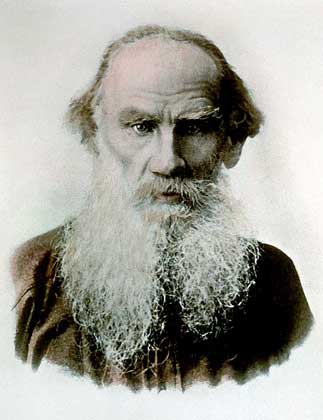 Лев Николаевич Толстой
Сказка «Два брата»
Презентацию подготовила
 учитель начальных классов МКОУ «СОШ №53»
 г. Миасс Челябинской области
Рябова В. М.
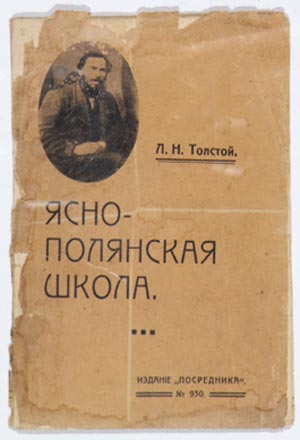 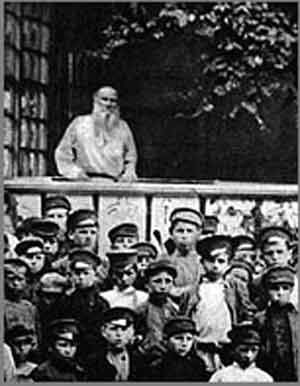 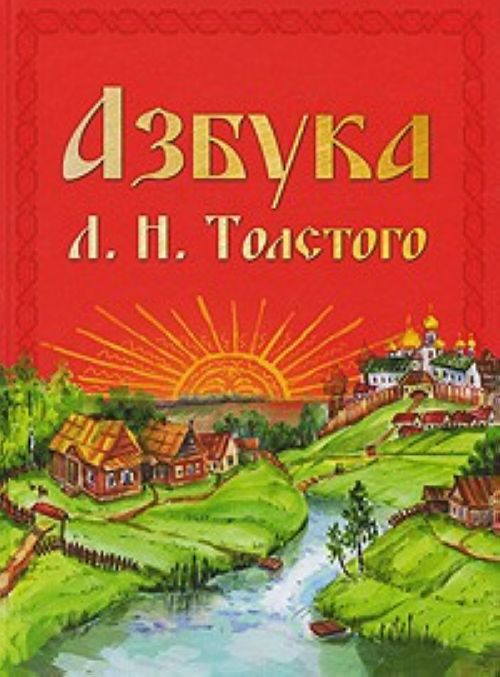 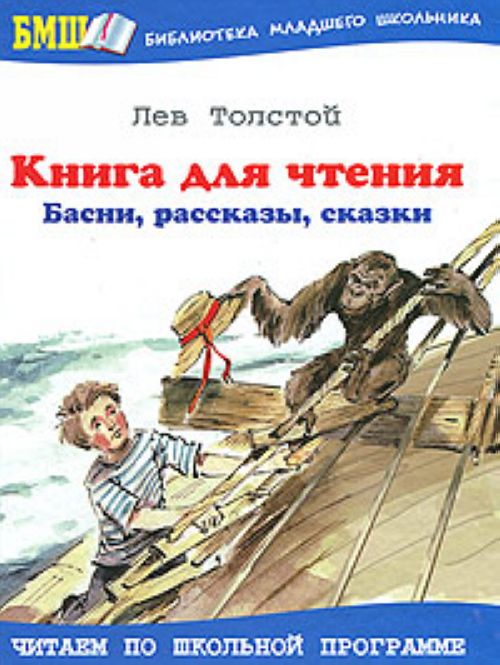 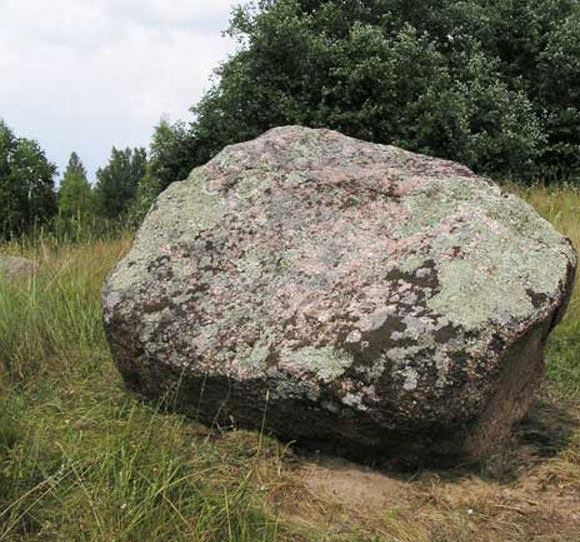 План
1. Камень счастья
2. Спор
3. Жизнь братьев
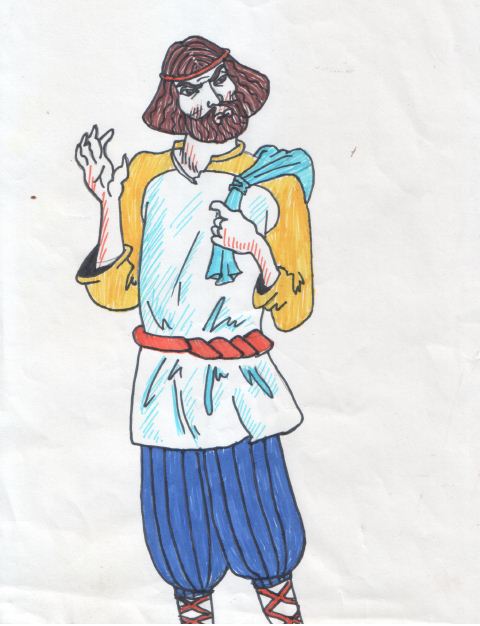 Рассудительный
Осторожный
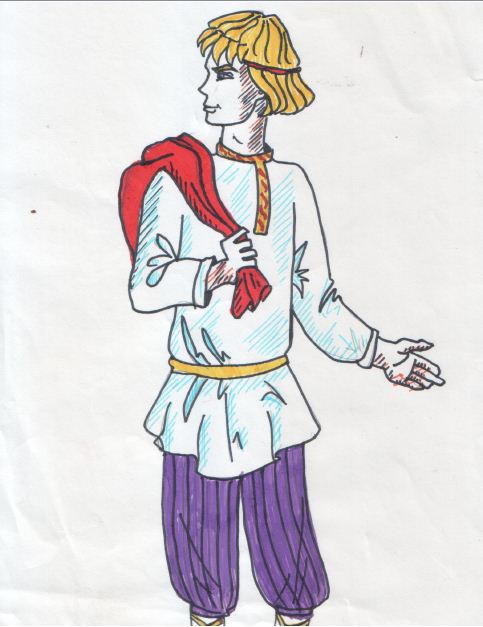 Рассудительный
Решительный
Смелый
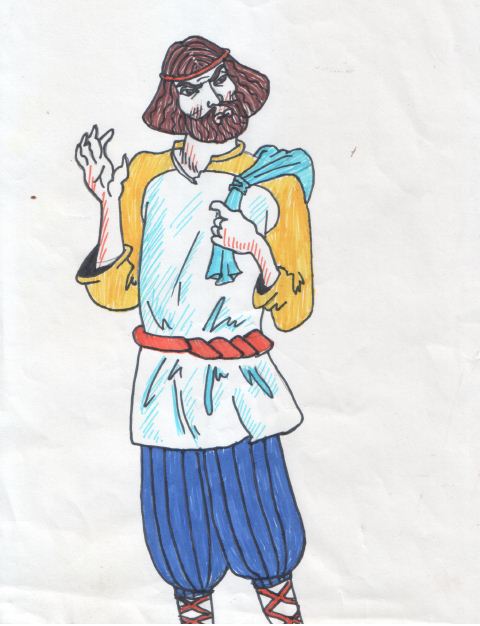 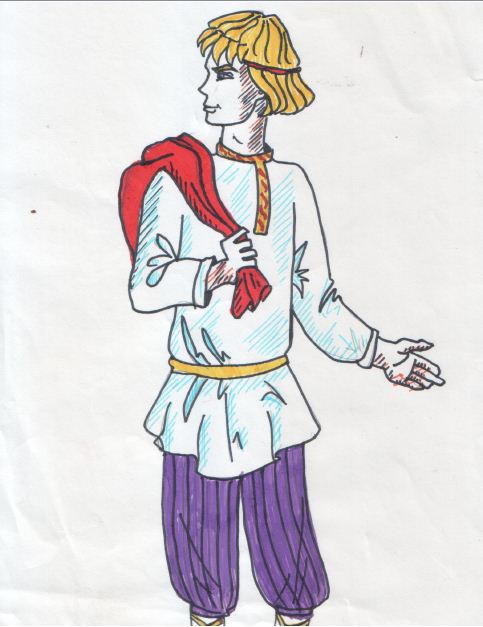 Искать большего счастья – малое потерять.
Волков бояться - в лес не ходить.
Не сули журавля в небе, а дай синицу в руки.
Под лежачий камень и вода не потечет.
Спасибо за урок!